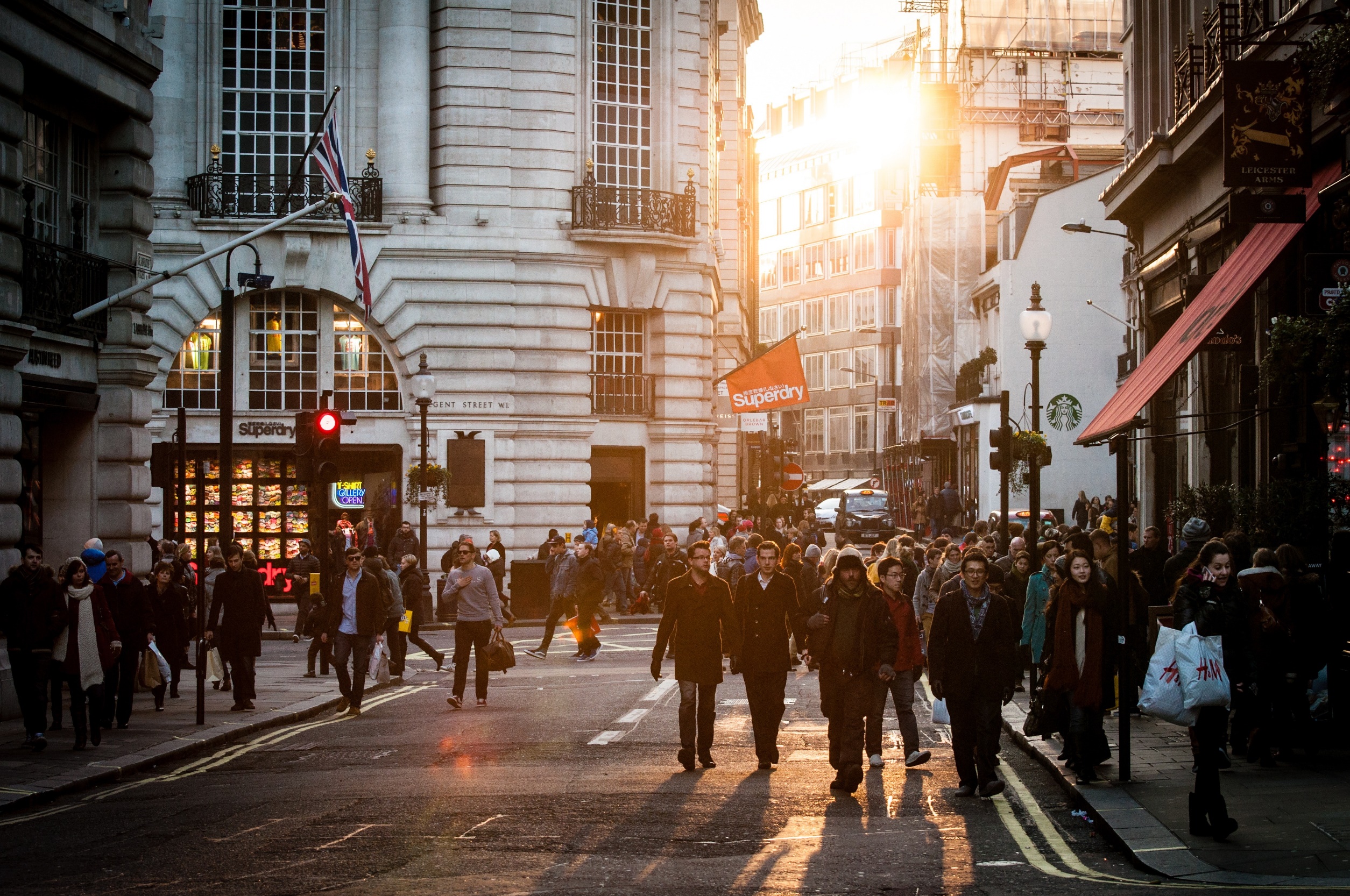 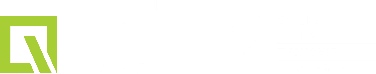 Prezident republiky
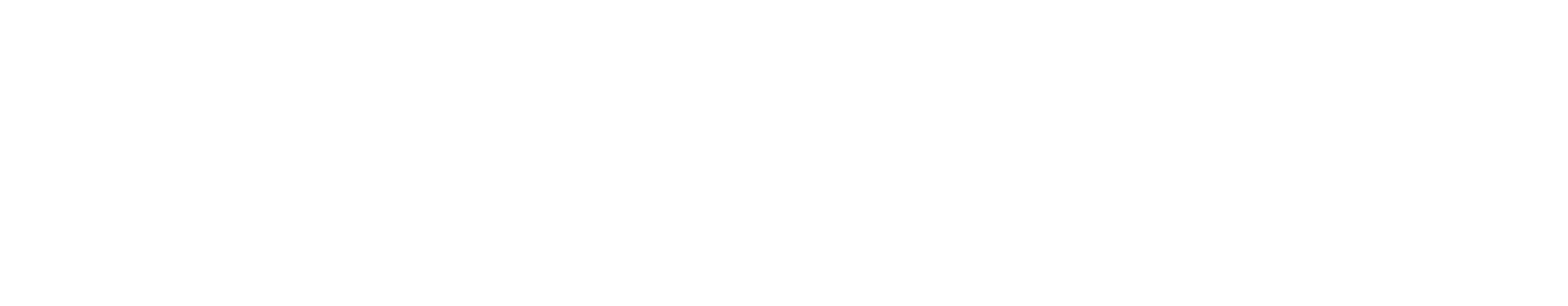 PREZENTACE
JUDr. Cyril Svoboda, PhD
Obsah
Volba prezidenta republiky
Postavení prezidenta republiky
Žaloba proti prezidentovi republiky
Pravomoci prezidenta republiky
2
Volba prezidenta republiky
Prezident republiky
Je zařazen jako součást moci výkonné, jeho  pravomoci přesahují výkonnou moc:

Prezident republiky je hlavou státu. 

Prezident republiky je volen v přímých volbách.


Prezident republiky není z výkonu své funkce odpovědný. (odpovědnost nese vláda jako celek)
Volební období prezidenta republiky
Prezident republiky se ujímá úřadu složením slibu. Volební období prezidenta republiky  trvá pět let a začíná dnem složení slibu.

Slib do rukou předsedy Senátu na společné schůzi obou komor. 

Slib zní: „Slibuji věrnost České republice. Slibuji, že budu zachovávat její Ústavu a zákony. Slibuji na svou čest, že svůj úřad budu zastávat v zájmu všeho lidu a podle svého nejlepšího vědomí a svědomí
Odmítne-li prezident republiky  složit slib nebo složí-li slib s výhradou, hledí se na něho, jako by nebyl zvolen.
Vyhlašování volby
Volbu prezidenta republiky vyhlašuje předseda Senátu nejpozději devadesát dnů před jejím konáním. 
Uvolní-li se úřad prezidenta republiky, vyhlásí předseda Senátu volbu prezidenta republiky nejpozději do deseti dnů poté a zároveň nejpozději osmdesát dnů před jejím konáním.
Není-li funkce předsedy Senátu obsazena, vyhlašuje volbu prezidenta republiky předseda Poslanecké sněmovny
Konání voleb
Volba prezidenta republiky se koná v posledních šedesáti dnech volebního období úřadujícího prezidenta republiky, nejpozději však třicet dnů před uplynutím volebního období úřadujícího prezidenta republiky. 

Uvolní-li se úřad prezidenta republiky, koná se volba prezidenta republiky do devadesáti dnů
Volba prezidenta republiky
Volba prezidenta republiky se koná tajným
hlasováním na základě
všeobecného, 
rovného a 
přímého volebního práva
Prezidentem republiky může být zvolen každý občan České republiky, který má právo volit a dosáhl věku 40 let  (v druhý den prvního kola voleb)
Aktivní volební právo
Právo volit má každý občan České republiky, který dosáhl věku 18 let.
Pasivní volební právo
Prezidentem republiky může být zvolen občan, který je volitelný do Senátu.

Nikdo nemůže být zvolen více než dvakrát za sebou.
Překážka volebního práva
zákonem stanovené omezení osobní svobody z důvodu ochrany zdraví lidu (zabezpečovací detence)
omezení svéprávnosti k výkonu volebního práva
Návrh kandidáta
Navrhovat kandidáta je oprávněn:
každý občan České republiky, který dosáhl věku 18 let, podpoří-li jeho návrh petice podepsaná nejméně 50 000 občany České republiky oprávněnými volit prezidenta republiky, 
nejméně dvacet poslanců nebo 
nejméně deset senátorů.
Navrhující poslanci, navrhující senátoři nebo navrhující občan mohou podat pouze jednu kandidátní listinu. 
Kandidát může být uveden pouze na jedné kandidátní listině.
Podání kandidátní listiny
Kandidátní listina se podává nejpozději 66 dnů přede dnem volby prezidenta Ministerstvu vnitra.
Volební účet
Každý kandidát na funkci prezidenta republiky je povinen si pro financování volební kampaně nejpozději do 5 dnů ode dne vyhlášení volby zřídit  volební účet umožňující:
 bezplatný a 
nepřetržitý 
přístup třetích osob k zobrazování přehledu platebních transakcí  na tomto účtu. ( Banka, spořitelní a úvěrní družstvo nebo u zahraniční banka, která má pobočku umístěnu na území České republiky.)
Náležitosti kandidátní listiny - kandidáta
Jméno a příjmení kandidáta, pohlaví, věk ke druhému dni volby prezidenta, zaměstnání nebo povolání, případně jeho akademický nebo jiný titul, obec, kde je kandidát přihlášen k trvalému pobytu.
Příslušnost kandidáta k politické straně nebo politickému hnutí, nebo údaj, že kandidát není členem žádné politické strany nebo politického hnutí
Náležitosti kandidátní listiny – kandidujících poslanců nebo senátorů
Jména a příjmení navrhujících poslanců nebo navrhujících senátorů s uvedením údaje, že se jedná o poslance nebo senátora, a jejich podpisy, anebo jméno, příjmení a datum narození navrhujícího občana s uvedením adresy místa jeho trvalého pobytu a jeho podpis.
Prohlášení kandidáta
Vlastnoručně podepsané prohlášení kandidáta, že: 
souhlasí se svou kandidaturou, 
mu není známa překážka volitelnosti, popřípadě tato pomine ke dni volby prezidenta, 
nedal souhlas k tomu, aby byl uveden na jiné kandidátní listině, a
údaje uvedené na kandidátní listině vztahující se k jeho osobě jsou pravdivé.
V prohlášení kandidát dále uvede adresu místa trvalého pobytu a datum narození
Podpisy občanů
Každý občan, podporující kandidaturu kandidáta, uvede na podpisový arch:
své jméno, příjmení, 
datum narození a 
adresu místa trvalého pobytu a 
připojí vlastnoruční podpis.
Kontrola ministerstva vnitra
Ministerstvo vnitra ověří správnost údajů na peticích namátkově na náhodně vybraném vzorku údajů u 8 500 občanů podepsaných na každé petici. Zjistí-li nesprávné údaje u méně než 3 % podepsaných občanů, nezapočítá Ministerstvo vnitra tyto občany do celkového počtu občanů podepsaných na petici.
Je-li chybovost u u dalších dvou vzorků, odečte ministerstvo  z celkového počtu občanů podepsaných na petici počet občanů, který procentuálně odpovídá chybovosti v obou kontrolních vzorcích.
Rozhodnutí ministerstva o registraci
Ministerstvo vnitra přezkoumá ve lhůtě od 66 do 60 dnů přede dnem volby prezidenta podané kandidátní listiny. 
Rozhodnutí o registraci nebo o odmítnutí kandidátní listiny musí obsahovat výrok, odůvodnění a poučení o opravném prostředku.
O opravném prostředku rozhoduje  soud ve správním řízení soudním
Registrace je podmínkou pro vytištění hlasovacích lístků
Zánik kandidatury
Kandidát se může do 24 hodin před zahájením volby prezidenta vzdát své kandidatury.
Toto prohlášení nelze vzít zpět.
Ztráta volitelnosti
Volební kampaň
Volební kampaní se rozumí jakákoli propagace kandidáta na funkci prezidenta republiky nebo volební agitace v jeho prospěch, zejména veřejné oznámení určené na jeho podporu nebo sloužící v jeho prospěch, včetně jakékoli doprovodné akce, za které se poskytne nebo obvykle poskytuje úplata. 
Za volební kampaň se považuje i sdělení v neprospěch jiného kandidáta na funkci prezidenta republiky
Fyzická nebo právnická osoba, která se hodlá účastnit volební kampaně bez vědomí kandidáta, je povinna se před vstupem do volební kampaně registrovat jako registrovaná třetí osoba u Úřadu pro dohled nad hospodařením politických stran a politických hnutí
Zvolení kandidáta
Prezidentem republiky je zvolen ten kandidát, který získal nadpoloviční většinu z celkového počtu platných hlasů oprávněných voličů, kteří se:
voleb zúčastnili a 
odevzdali platný hlas.
Druhé kolo volby prezidenta republiky
V případě, že žádný z kandidátů nezíská počet hlasů potřebný ke zvolení, zajistí Ministerstvo vnitra, aby se druhé kolo volby prezidenta konalo za 14 dnů po začátku prvního kola volby prezidenta.
Postup do druhého kola volby
Do druhého kola volby  postupují 2 kandidáti, kteří obdrželi v prvním kole nejvíce odevzdaných platných hlasů oprávněných voličů. 
Pokud se na prvním místě umístilo více kandidátů se stejným počtem odevzdaných platných hlasů, postupují do druhého kola všichni tito kandidáti pouze z prvního místa. 
Pokud dojde ke shodě v počtu odevzdaných platných hlasů  u kandidátů, kteří se umístili na druhém místě, postupují do druhého kola volby prezidenta kandidát z prvního místa a všichni kandidáti z druhého místa.
Ztráta volitelnosti v druhém kolem
Pokud kandidát, který postoupil do druhého kola volby prezidenta:
přestane být volitelný za prezidenta republiky před druhým kolem volby prezidenta anebo 
se práva kandidovat vzdá,
postupuje do druhého kola volby prezidenta kandidát, který v prvním kole volby prezidenta získal další nejvyšší počet platných hlasů oprávněných voličů.
Postavení prezidenta republiky
Indemnita Prezidenta republiky
Prezidenta republiky nelze po dobu výkonu jeho funkce: 
zadržet, 
trestně stíhat ani 
stíhat pro přestupek nebo jiný správní delikt.
Žaloba proti Prezidentu republiky
Senát může se souhlasem Poslanecké sněmovny podat ústavní žalobu proti prezidentu republiky k Ústavnímu soudu, a to pro:
velezradu nebo 
pro hrubé porušení Ústavy nebo jiné součásti ústavního pořádku
Velezrada
Velezradou se rozumí jednání prezidenta republiky směřující proti svrchovanosti a celistvosti republiky, jakož i proti jejímu demokratickému řádu.
Rozhodnutí Ústavního soudu
Ústavní soud může na základě ústavní žaloby Senátu rozhodnout o tom, že prezident republiky ztrácí prezidentský úřad a způsobilost jej znovu nabýt.“
Vlastizrada
Vlastizrada – trestný čin
Občan České republiky, který ve spojení s cizí mocí nebo s cizím činitelem spáchá trestný čin rozvracení republiky, teroristického útoku, teroru  nebo sabotáže, bude potrestán odnětím svobody na patnáct až dvacet let, popřípadě vedle tohoto trestu též propadnutím majetku, nebo výjimečným trestem.
Podmínky podání návrhu
K přijetí návrhu ústavní žaloby Senátem je třeba souhlasu třípětinové většiny přítomných senátorů. 
K přijetí souhlasu Poslanecké sněmovny s podáním ústavní žaloby je třeba souhlasu třípětinové většiny všech poslanců; nevysloví-li 
Poslanecká sněmovna souhlas do tří měsíců ode dne, kdy o něj Senát požádal, platí, že souhlas nebyl dán.“.
Podmínky rozhodnutí Ústavního soudu
Jestliže bylo Ústavnímu soudu, dříve než se odebral k závěrečné poradě, doručeno usnesení Senátu, kterým ústavní žalobu  odvolává, Ústavní soud  řízení zastaví. 

Ústavní soud řízení zastaví také tehdy, jestliže prezident republiky  po jeho zahájení zemřel. Požádá-li o pokračování řízení manžel nebo příbuzný v řadě přímé do jednoho měsíce od úmrtí, v řízení se pokračuje. 

Okolnost, že se prezident republiky  po zahájení řízení vzdal svého úřadu, není důvodem k zastavení řízení.
Rozhodnutí Ústavního soudu
Po ukončení ústního jednání Ústavní soud  buď ústavní žalobě  vyhoví a rozhodne, že se prezident republiky  dopustil velezrady, anebo ho ústavní žaloby  zprostí. 

Jakmile byl nález, kterým bylo ústavní žalobě  vyhověno, vyhlášen, ztrácí prezident republiky  prezidentský úřad a způsobilost jej znovu nabýt. Nárok na prezidentský plat a další požitky po skončení výkonu funkce podle zvláštního zákona mu nenáleží.
Obnova řízení
Ten, kdo se podle nálezu Ústavního soudu  dopustil velezrady, může požádat Ústavního soud, aby řízení o ústavní žalobě bylo obnoveno za podmínek, které stanoví  zákon.
Byla-li taková osoba v obnoveném řízení ústavní žaloby  zproštěna, nenabývá ztraceného prezidentského úřadu.
Náhradní výkon funkcí prezidenta republiky
1.Uvolní-li se úřad prezidenta republiky  a nový prezident republiky  ještě není zvolen nebo
2. nesložil slib, rovněž 
3. nemůže-li prezident republiky  svůj úřad ze závažných důvodů vykonávat a 
usnese-li se na tom Poslanecká sněmovna a Senát, přísluší výkon funkcí rozděleně  předsedovi  Poslabecké sněmovny, předsedovi Senátu a předsedovi vlády
Pravomoci prezidenta republiky
Postavení prezidenta republiky
Prezident republiky je hlavou státu.
Prezident republiky není z výkonu své funkce odpovědný.
Základní pravomoci prezidenta republiky
a)	jmenuje předsedu a další členy vlády a přijímá jejich demisi, odvolává vládu a přijímá její demisi, 
b)	svolává zasedání Poslanecké sněmovny, 
c)	rozpouští Poslaneckou sněmovnu, 
d)	pověřuje vládu, jejíž demisi  přijal nebo kterou odvolal, vykonáváním jejích funkcí prozatímně až do jmenování nové vlády, 
e)	jmenuje soudce Ústavního soudu, jeho předsedu a místopředsedy, 
f)	jmenuje ze soudců předsedu a místopředsedy Nejvyššího soudu, 
g)	odpouští a zmírňuje tresty uložené soudem a zahlazuje odsouzení
h)	má právo vrátit Parlamentu přijatý zákon s výjimkou zákona ústavního, 
i)	podepisuje zákony, 
j)	jmenuje prezidenta a viceprezidenta Nejvyššího kontrolního úřadu, 
k)	jmenuje členy Bankovní rady  České národní banky , 
l)	vyhlašuje referendum o přistoupení České republiky k Evropské unii a jeho výsledek.
Další pravomoci Prezidenta republiky
a)	zastupuje stát navenek, 
b)	sjednává a ratifikuje mezinárodní smlouvy; sjednávání mezinárodních smluv může přenést na vládu nebo s jejím souhlasem na její jednotlivé členy, 
c)	je vrchním velitelem ozbrojených sil, 
d)	přijímá vedoucí zastupitelských misí, 
e)	pověřuje a odvolává vedoucí zastupitelských misí, 
f)	vyhlašuje volby do Poslanecké sněmovny a do Senátu, 
g)	jmenuje a povyšuje generály, 
h)	propůjčuje a uděluje státní vyznamenání, nezmocní-li k tomu jiný orgán, 
i)	jmenuje soudce, 
má právo udělovat amnestii. 
nařizuje, aby se trestní řízení nezahajovalo, a bylo-li zahájeno, aby se v něm nepokračovalo,
Prezidentské smlouvy
Prezidentskou smlouvou je smlouva, k jejíž ratifikaci prezidentem republiky je třeba souhlasu obou komor Parlamentu nebo souhlasu daného v referendu:
upravujících práva a povinnosti osob,
spojeneckých, mírových a jiných politických,
z nichž vzniká členství České republiky v mezinárodní organizaci,
hospodářských, jež jsou všeobecné povahy,
o dalších věcech, jejichž úprava je vyhrazena zákonu,
Odkaz na zákon
Prezidentovi republiky přísluší vykonávat i pravomoci, které nejsou výslovně v ústavním zákoně uvedeny, stanoví-li tak zákon.
(například: Profesorem pro určitý obor jmenuje prezident republiky toho, kdo byl na jmenování profesorem navržen vědeckou nebo uměleckou radou vysoké školy, § 73 zákona č. 111/1998 Sb., o vysokých školách)
Právo účastnit se jednání
Prezident republiky má právo účastnit se schůzí obou komor Parlamentu, jejich výborů a komisí. Udělí se mu slovo, kdykoliv o to požádá. 

Prezident republiky má právo účastnit se schůzí vlády, vyžádat si od vlády a jejích členů zprávy a projednávat s vládou nebo s jejími členy otázky, které patří do jejich působnosti.
Omezení  základních pravomocí
a) souhlas Senátu s jmenováním soudce Ústavního soudu,
b) návrh Poslanecké sněmovny na Prezidenta a Viceprezidenta NKÚ